GÖSTERMEYE BAĞLI EDEBİ METİNLER“ TİYATRO”
TİYATRO
Yüksekçe bir yerde insanlar önünde oynamak için oluşturulmuş edebi eserlere tiyatro denir.
Bağ Bozumu Tanrısı Dionsysos adına düzenlenen dinsel törenlerden doğan tiyatro, Yunanca “temsil edilen eser” anlamındaki “theatron” sözcüğünden gelmektedir.
Yazar, eser, oyun ve seyirci olmak üzere dört unsur üzerine kurulması yönüyle roman, hikaye gibi diğer yazınsal türlerden ayrılır.
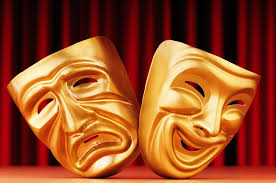 MODERN TİYATRO
A- TRAJEDİ (Tragedya)
Seyircide acıma ve korku hislerini uyandırarak ruhu kötü tutkulardan temizlemeyi amaçlayan tiyatro türüdür.
Acıklı konular işlenir.
Şiir olarak yazılır, yani manzumdur.
Olaylar, tarihten ya da eski Yunan mitolojisinden alınır.
Genellikle beş perdeden oluşan trajedide kora ve diyalog bölümleri vardır. Koro, halkın sağduyusunu ve perdeyi (bölümleri) temsil eder.
Erdem ve ahlaka önem verilir.
Ciddi bir hava içinde gelişir.
Soylulara ait bir dili vardır. Kaba saba ifadelerle argo sözlere yer verilmez.
Kahramanları sıradan kişiler değil tanrılar, tanrıçalar gibi olağanüstü varlıklarla kral, kraliçe gibi soylu kişilerdir.
Öldürme, yaralama gibi olaylar sahnede seyirciye gösterilmez, sahne arkasından sezdirilir.
Üç birlik kuralına (yer-zaman-olay birliğine) uyulur.
Eski Yunan edebiyatında Aiskhylos, Euripides, Sophokles trajedi türünün ilk temsilcileridir. 17.yüzyılda klasisizm akımının etkisiyle Corneille ve Racine gibi Fransız sanatçılar da trajedi türünde önemli eserler vermiştir.
B- KOMEDİ (Komedya)
İnsanları güldürürken onlara bir şeyler öğretmeyi amaçlayan tiyatrodur.
Gülünç konular işlenir.
Şiir olarak yazılır, yani manzumdur.
Konular, çağdaş toplum ve günlük hayattan alınır.
Koro ve diyalog bölümleri vardır.
Genellikle beş perdedir.
Soylulara ait bir dil aranmaz.
Kahramanları halktan kişilerdir.
Kaba ifadeler; öldürme, yaralama gibi olaylar sahnede seyirciye gösterilir.
Üç birlik kuralına (yer-zaman-olay birliğine) uyulur.
Güldürü yoluyla kişisel ya da toplumsal hatalar üzerinde insanları düşündürmeyi amaçlar.
Komediler 17. yüzyıldan sonra düz yazı biçiminde de verilmeye başlamıştır.
Bu türün ilk temsilcisi Yunan edebiyatı sanatçısı Aristophanes’tir.
Karakter, töre ve entrika komedisi olmak üzere üç çeşidi vardır:
Karakter Komedyası: insan karakterlerinin gülünç ve hatalı yanlarını işler.
Töre Komedyası: Toplumun, gelenek-göreneklerin gülünçlüklerini işler.
Entrika Komedyası: Günlük olayları merak uyandıracak şekilde işler.
C- DRAM
Hayatın hem gülünç hem de acıklı yanlarını bir arada işleyen tiyatro çeşididir.
Şiir (manzum) ya da düz yazı (nesir) şeklinde yazılabilir.
Konular, tarihten ya da günlük hayattan alınır.
Perde sayısı yazarın isteğine bağlı olarak değişir.
Her tabakadan kişilere yer verilir.
Her türlü konuşma ve olay sahnede canlandırılır.
Kaba ifadeler; öldürme, yaralama gibi olaylar sahnede seyirciye gösterilebilir.
Üç birlik kuralına (yer-zaman-olay birliğine) uyma zorunluluğu yoktur.
Dram türünün ilk ürünleri İngiliz yazar Shakespeare vermiştir. Ancak Fransız edebiyatı sanatçılarından Victor Hugo, Cromwell adlı eserinin ön sözünde dramın özelliklerini belirleyerek dramı modern tiyatronun temeli haline getirmiştir. Alman edebiyatından Goethe ve Schiller de ünlü dram yazarlarındandır.
TRAJEDİ, DRAM VE KOMEDİNİN KARŞILAŞTIRILMASI
D- ABSÜRT (Saçma/Uyumsuz) TİYATRO
Geleneksel tiyatro anlayışını yok sayan çağdaş tiyatro türüdür.
İkinci Dünya Savaşı yıllarındaki umutsuzluk ortamından doğmuştur.
Bir olayı canlandırmaktan ziyade sevinç ya da kaygının oluş biçimini ses ve hareket düzeni kurarak göstermek amaçtır.
Dünya edebiyatında ilk örneği Lonesco’nun La Cantatricechauve (Kel Şarkıcı) tiyatrosudur. Türk edebiyatında ise Güngör Dilmen’in Canlı Maymun Lokantası, Melih Cevdet Anday’ın Dikkat Köpek Var, Sabahattin Kudret Aksal’ın Bay HİÇ oyunları bu türe örnektir.
E- EPİK (Destansı) TİYATRO
Seyirciye ders vermeyi amaçlayan çağdaş tiyatro türüdür.
Marksizm felsefesinden beslenen siyasal amaçlı bir tiyatrodur.
İzlenilenin bir oyun olduğu seyirciye hatırlatılarak seyircinin tiyatroya kendisini kaptırmaması amaçlanır.
Dünya edebiyatında ilk kez 1927’de Berthold Brecht tarafından kullanılan epik tiyatronun Türk edebiyatında ilk örneği Haldun Taner’in yazdığı Keşanlı Ali Destanı’dır.
F- MÜZİKLİ TİYATRO
Oyunun sahnelenmesi için oyuncular haricinde bir de orkestraya ihtiyaç duyulan tiyatrodur.
Opera, operet, müzikal komedi ve bale gibi çeşitleri vardır:
Opera: Baştan sona hemen hemen bütün sözleri koro, solo ve düet şeklinde bestelenmiş trajedi ya da dramdır.
Operet: İtalyanca küçük opera anlamına gelen ve sözlerinden bir kısmı müzikli olan halk için yazılmış eğlenceli tiyatrolardır.
Müzikal Komedi: Sözleri arasında müzikli parçalar yer alan komedilerdir. 
Bale: Ritmik hareketlere ve dansa dayalı sözsüz tiyatro çeşididir.
Vodvil: Hareketli, eğlenceli bir konunun şarkılara da yer verilerek işlendiği hafif bir güldürüdür. Komedi türü olarak da kabul görür.
TÜRK EDEBİYATINDA TİYATRO
Türk tiyatrosunun geçmişi bundan 4.000 yıl öncesine kadar uzanır. İslamiyet öncesinde Orta Asya’da yaşayan Türk boylarının düzenlediği “sığır, şölen ve yuğ” adı verilen çeşitli dinsel törenlerde yapılan gösteriler Türk tiyatrosunun temelini oluşturmuştur. Yazılı bir metne dayanmayan ve sözlü olarak aktarılan bu ürünler (gölge oyunu, orta oyunu, meddah, köy seyirlik oyunları) geleneksel Türk tiyatrosu başlığında toplanmış; Batılı anlamda tiyatro ise Türk edebiyatına Tanzimat edebiyatında girmiştir.
Türk tiyatrosu geleneksel tiyatro ve Batı etkisinde gelişen tiyatro olmak üzere iki başlık altında değerlendirilir:
GELENEKSEL TÜRK TİYATROSU
Eskiden tiyatro eğitimi herhangi bir kurum tarafından verilmezdi. Bu işleri iyi bilen ve kendisine usta diyebileceğimiz kişiler, bilgi ve tecrübelerini çıraklarına aktarırdı. Geleneksel Türk tiyatrosu da usta-çırak ilişkisi içinde gelişmiştir.
Sözlü olarak aktarılmıştır, yazılı bir metne dayanmaz.
Sahne, dekor, kostüm, makyaj vb. yok denecek kadar azdır.
İnsanların karşılıklı konuşmalarda birbirlerini yanlış anlamaları ve ortaya çıkan komiklikler tiyatronun konusunu teşkil eder.
Kişiler sahnede tipik özellikleriyle kalıplaşmış kişiler olarak karşımıza çıkar.
Geleneksel Türk tiyatrosu dört başlık altında toplanır:
Gölge oyunu (Karagöz-Hacivat)
Orta oyunu (Kavuklu-Pişekar)
Meddah
Köy seyirlik oyunları
A- GÖLGE OYUNU (Karagöz-Hacivat)
Deve derisi ya da mukavvadan yapılmış, eklem yerleri hareket edebilen 30-40 cm uzunluğundaki kuklaların (tasvir) gölgelerinin beyaz bir perdeye düşürülmesi esnasına dayana geleneksel tiyatro türüdür.
Önceden hazırlanmış yazılı bir metni yoktur. Doğaçlama (tuluat) oynanır. 19. yüzyıldan itibaren yazıya geçirilmiştir.
Gölge oyununa, nesnelerin gölgelerinin bir perdeye düşmesi ve insanların hayal dünyasına hitap etmesi sebebiyle hayal perdesi (zıll-i hayal, sitare-yi hayal) adı da verilir.
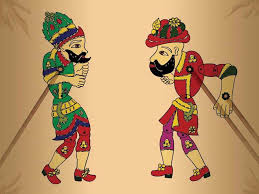 Karagöz ve Hacivat en çok kullanılan tiplemeler olduğu için Karagöz ve Hacivat oyunu olarak da anılır.
Karagöz; açık sözlü, saf, her şeyi yanlış anlayan, fazlaca bir eğitim almamış kişi olarak halkın temsilcisidir. Hacivat ise bilgili, aynı zamanda ukala yarı aydın biridir. Karagöz’e, kendi bildiklerini göstermeye ve öğretmeye çalışırken birbirlerini yanlış anlarlar.
Gölge oyununda Karagöz ve Hacivat gibi farklı tiplemeleri hayalci (hayalbaz, hayali) adı verilen tek kişi seslendirir. Ustanın yanında yardakçı adı verilen bir çırak vardır. Yardakçı, ustasına malzeme sandığından (hayal sandığından) kuklaları çıkarmak, def çalmak gibi konularda yardım der.
Cinas, tevriye, abartma gibi söz sanatlarına bolca yer verilir.
Gölge oyunu dört bölümden oluşur. Bunlar:
Mukaddime (Giriş): Nareke adı verilen çalgı aleti eşliğinde göstermelik adı verilen sabit nesne (ağaç,ev,saksı,çeşme vb.) perdeden çıkarılır. Hacivat semai ve gazeller okuyarak içeri girer. “Yar bana bir eğlence” diyerek arkadaş aradığını dile getirir. Karagöz’ün gelmesiyle kavga ederler.
Muhavere (Söyleşme): Hacivat’ın gelmesiyle karşılıklı yanlış anlamaların olduğu konuşma bölümüdür.
Fasıl (Asıl Bölüm): Asıl bölüm olan fasılda ise diğer kişiler de olaya katılır. Verilmek istenen mesajı içeren bölümdür. Burada anlatılanlara göre oyunlar isim alır. Kanlı Nigar, Çeşme, Kanlı Kavak, Tımarhane gibi 28 oyundan oluşur.
Bitiş: Karagöz, Hacivat’ı tokatlar. Bunun üzerine Hacivat, “Yıktın perdeyi eyledin viran, varayım sahibine haber edeyim heman.” diyerek perdeden ayrılır. Bir sonraki buluşmanın yeri ve zamanını veren Karagöz, “Sürç-i lisan ettikse affola!” diyerek sahneden ayrılır.
Gölge oyununda yaşadıkları coğrafyaya, mesleklerine ve karakteristik özelliklerine göre konuşturulan farklı tipler de vardır.
B- ORTA OYUNU (Kavuklu-Pişekar)
Gölge oyunu Karagöz-Hacivat’ın, daire biçiminde oturan insanların ortasında gerçek kişiler tarafından oynanan şeklidir.
Oyun Kavuklu ve Pişekar ekseninde geçer. Kavuklu-Karagöz; Pişekar-Hacivat özelliği gösterir.
Palanga adı verilen etrafı iplerle çevrili yuvarlak bir alanda oynanır. İnanların görebileceği bir alanda, ortada oynandığı için orta oyunu adı verilmiştir. Meydan oyunu, kol oyunu, taklit oyunu, zuhuri gibi isimlerle de anılır.
Yenidünya adı verilen bir paravan, dükkan denilen bir tezgah ve birkaç iskemle dekor olarak kullanılır.
Yazılı metin yoktur, doğaçlama oynanır.
Karşılıklı konuşmalardaki yanlış anlamlara bağlı olarak güldürü öğesi ön plana çıkar.
Ramazan akşamlarında, kır eğlencelerinde, bayramlarda oynanır.
Müzik ve dans önemlidir. Zurna ve Çifte nara adı verilen çalgı aleti eşliğinde söylenen türkülere, şarkılara danslarıyla köçekler eşlik eder.
Zenne, Çelebi, Karadenizli, Rumelili, Kayserili Yahudi, Rum, Sarhoş, Bekçi, Cüce, Kambur gibi kişiler ağız özellikleriyle ve kalıplaşmış özellikleriyle oyuna katılırlar.
Mahalle Baskını, Terzi Oyunu, Kunduracı, Büyücü Hoca, Kale Oyunu, Eskici Abdi, Pazarcılar, Çeşme, Gözlemeci gibi oyunlardan oluşur.
Gölge oyununda olduğu gibi dört bölümden oluşur. Bunlar:
Mukaddime (Giriş): Zurnacının Pişekar havası çalmasıyla Pişekar elinde pastalıyla (şakşak) sahneye gelir ve seyircileri selamladıktan sonra zurnacıyla konuşarak oyunun içeriğini açıklar. Daha sonra Kavuklu havasının çalınmasıyla Kavuklu ve Kavuklu arkası gelir. Kendi aralarında konuşmaları ve Pişekar’ı görmeleriyle bu bölüm biter.
Muhavere (Söyleşme): Kendi içerisinde arzbar ve tekerleme diye iki bölümden oluşur. Kavuklu ve Pişekar birbirlerini yanlış anladıkları, gülmece unsurunun olduğu bölüme arzbar denir. Tekerleme bölümünde ise Kavuklu olağanüstü bir olayı başından geçmiş gibi anlatır. Gerçek daha sonradan anlaşılır. Söz ve hüner gösterilen bölümdür.
Fasıl (Asıl Bölüm): Asıl bölümdür ve genellikle Kavuklu iş arar ya da Pişekar’ın yanındaki zenne takımı ev arar.
Bitiş: Pişekar’ın “Her ne kadar sürç-i lisan ettik ise affola!” diyerek diğer oyunun adını ve zamanını bildirip seyircileri selamlayarak sahneden çıktığı bölümdür.
C- MEDDAH
Methedici kelimesinden türeyen meddah; sahnesi, dekoru, kostümü ve kişileri tek kişide toplanan, geleneksel Türk tiyatrosu çeşididir.
Günümüzdeki Stand-up şovcuların eski dönemlerdeki adıdır. Kıssahan adıyla da anılırlar.
Taklit yeteneğinin ön plana çıktığı meddah, insanların toplandığı ortamlarda (kahvehane gibi) yüksekçe bir yerde sandalyeye oturur. Omzunda bir mendil, elinde bir baston vardır. Mendille bazen terini siler, bazen de mendili başına bağlar, yaşlı bir kadın taklidi yapar. Mendilini çoğu zaman ağzını kapatarak şive ve ses taklitleri yapmak için kullanır, bastonunu da ses çıkarmak için kullanılır.
Meddah hikayelerini doğaçlama olarak anlatır.
Meddahlar tarafından 17. yüzyıla kadar din büyüklerinin menkıbeleri anlatırken sonradan gerçek hikayeler, günlük olaylar da anlatılır hale gelmiştir.
Halk hikayelerinde olduğu gibi saz eşliğinde söylenmez. Olağanüstü kahramanlara yer verilmez.
Meddahın “Hak dostum hak!” diyerek ellerini birbirine vurmasıyla oyun başlar. Uzun olmayan birkaç beyit okuduktan sonra asıl bölüm olan hikaye bölümüne geçilir. Taklitlerle sürdürülen bölüm meddahın bu öyküden çıkarılacak dersi (kıssadan hisse) tekrar vurgulanması ve “Bu kıssadır bir mecmua kenarına kaydolunmuş, biz de gördük söyledik. Sakiye sohbet kalmazmış baki. Her ne kadar sürç-i lisan ettikse affola, inşallah gelecek sefere daha güzel bir hikaye söyleriz.” sözleriyle sona erer.
D- KÖY SEYİRLİK OYUNLARI
Köy düğünlerinde, bayramlarda, kutlamalarda, uzun kış gecelerinde taklit yeteneği olan kişilerin insanları eğlendirerek güzel vakit geçirmek amacıyla doğaçlama (tuluat) şeklinde oluşturdukları oyunlardır.
Çeşitli inanışlar ve mitlerin etkisi altında oluşturulmuş köylü tiyatrosu olarak da anılır. İslamiyet öncesi kültürümüze dayanan bu oyunlar zamanla İslami unsurlarla birleşip bugünkü şeklini almıştır.
Herhangi bir dekora ya da sahneye ihtiyaç duyulmayan dinsel ve toplumsal beklentilerden doğmuş ilkel tiyatrolardır. Sadece oyuna uygun giysiler hazırlanıp giyilebilir.
Seyirci ve oyuncu ayırımı pek yoktur. Köy meydanında oyunu izleyenler yeri geldiğinde oyuna dahil olabilirler.
Köy seyirlik oyunları işlendikleri konulara göre şu başlıklara ayırabiliriz:
Günlük yaşam: Kalaycı, berber, tarla sürme
Hayvan: Deve, ayı, tilki
Mevsim ve yıl değişimleri: Köse gelin
Bolluk ve bereket: Saya gezme, koç katımı, cemal oyunu
BATI ETKİSİNDE GELİŞEN TÜRK TİYATROSU
Batılı anlamda tiyatro, edebiyatımızda ilk olarak Tanzimat Dönemi sanatçıları tarafından yazılmaya başlanmış; Milli edebiyat ve Cumhuriyet edebiyatı sanatçıları ile bugünkü modern halini almıştır. Tanzimat’tan sonraki Türk tiyatrosunun tarihi gelişimini şu şekilde inceleyebiliriz:
Tanzimat
Türk tiyatrosunun gelişmesinde azınlıkların Batılı tarzda yaptığı tiyatro denemeleri etkili olmuştur. Osmanlıda hem saray hem halk tarafından ilgiyle karşılanan bu tür tiyatrolar, Osmanlı saraylarında tiyatro salonlarının yapılmasını sağlamıştır. Dolmabahçe Saray Tiyatrosu’nda oynanmak üzere ısmarlanan ve Batılı anlamda ilk Türkçe oyun olan Şair Evlenmesi de 1860’ta Şinasi tarafından yazılmıştır. Güllü Agap, İstanbul’da ilk yerli tiyatro topluluğu olan Osmanlı Tiyatrosu’nu kurarak Gedikpaşa Tiyatrosu’nda temsiller vermiştir. Tanzimat dönemi sanatçılarından Şinasi, Namık Kemal, Direktör Ali Bey, Ahmet Mithat Efendi, Teodor Kasap, Ahmet Vefik Paşa ve Abdülhak Hamit gibi yazarlar, yazdıkları ya da adapte ettikleri oyunlarla tiyatronun gelişmesine katkıda bulunmuşlardır.
Meşrutiyet
II. Abdülhamit’in istibdatçı (baskıcı) yönetim anlayışı nedeniyle Türk tiyatrosu bir süre duraklama dönemine girmiştir. Dönemin sanatçıları sahne tekniğine uygun olmayan, sadece okunmak amacı taşıyan tiyatrolar kaleme almıştır. II. Meşrutiyetin ilanından sonra daha özgürlükçü bir ortama kavuşan sanatçılar, yeniden tekniğe uygun eserler vermeye başlamıştır.
Cumhuriyet
Cumhuriyet yıllarına gelindiğinde ise İstanbul Şehremini Belediye Başkanı Cemil Topuzlu belediye meclisinden 3000 lira ödenek ayırarak 1914’te Osmanlının ilk konservatuvarı olan Darülbedayi’yi kurmuştur. 1934’te İstanbul Şehir Tiyatroları adını alan bu kurum Muhsin Ertuğrul’un yönetime gelmesiyle Türk tiyatrosunun Batılı anlamda çağdaş bir tiyatro haline dönüşmesine katkıda bulunmuştur. Özel tiyatro toplulukları ile 1949’da kurulan Devlet Tiyatroları tiyatronun gelişimine katkı sağlamıştır. Orhan Asena, Turgut Özakman, Cevat Fehmi Başkut, Recep Bilginer, Refik Erduran, Ahmet Turan Oflazoğlu, Güngör Dilmen gibi sanatçılar bu dönemde eserler vermiştir.
TÜRK TİYATROSUNDA İLKLER
Batılı anlamda yazılan ilk tiyatro
ŞAİR EVLENMESİ 
(ŞİNASİ)
Batılı anlamda sahnelenen ilk tiyatro
VATAN YAHUT SİLİSTRE 
(NAMIK KEMAL)
Heceyle  yazılan ilk tiyatro
NESTEREN
 (ABDÜLHAK HAMİT TARHAN)
Aruzla yazılan ilk tiyatro
EŞBER
 (ABDÜLHAK HAMİT TARHAN)
Tiyatro binası yıktıran ilk tiyatro
ÇERKEZ ÖZDENLERİ
 (AHMET MİTHAT EFENDİ)
İlk epik tiyatro
KEŞANLI ALİ DESTANI
(HALDUN TANER)
İlk operet
LETAFET
 (DİREKTÖR ALİ BEY)
İlk tiyatro çevrileri ve adaptasyonları yapan sanatçı
AHMET VEFİK PAŞA
(MOLİERE’DEN ÇEVİRİ VE ADAPTASYONLAR YAPMIŞTIR.)
İlk Müslüman Türk kadın oyuncu
AFİFE JALE
Osmanlının ilk konservatuvarı, ilk ödenekli tiyatro binası
DARÜLBEDAYİ
Darülbedayi’de halka açık sahnelenen ilk tiyatro
ÇÜRÜK TEMEL
(HÜSEYİN SUAT YALÇIN)
Çağdaş Türk tiyatrosunun kurucusu
MUHSİN ERTUĞRUL
Yurtdışında tiyatroları sahnelenen ilk Türk yazar
CEVAT FEHMİ BAŞKUT
Devlet tiyatrolarında oyunu sergilenen en genç yazar
TURGUT ÖZAKMAN
İlk defa başkalarıyla birlikte tiyatro yazan kişi
TAHSİN NAHİT
TİYATRO TERİMLERİ
Aktör: Erkek tiyatro oyuncusu.
Aktris: Kadın tiyatro oyuncusu.
Adaptasyon: Yabancı bir tiyatro eserinin sahneleneceği toplumun yaşantısına uyarlanması.
Aksesuar: Tiyatro sahnesinde kullanılan eşya.
Darülbedayi: İstanbul Şehir Tiyatroları’nın eski adı.
Dekor: Eserin konusuna göre sahneyi düzenlemek için kullanılan eşyaların bütünü.
Diyalog: İki ya da daha çok kişinin sahnede karşılıklı konuşması.
Dramatize etmek: Tiyatro eserini sahnede canlandırma işi.
Dublör: Yedek oyuncu.
Epizot: Perde, bölüm.
Fasıl: Gölge oyunu ve orta oyununda olayların geçtiği asıl bölüm.
Komedi santimantal:  Güldürürken insanı düşündüren ve duygulandıran içli komedi.
Mizansen: Bir tiyatro eserinin sahneye göre düzenlenerek oynatılması.
Pandomim: Jest ve mimik yardımıyla olayların anlatıldığı sözsüz tiyatrodur.
Piyes: Tiyatro eseri.
Tuluat: Herhangi bir yazılı metne dayanmayan ve içe doğduğu, akla geldiği gibi oynanan tiyatro.
Senaryo: Yazılı tiyatro metni.
Revü: Tiyatro eserinden önce sahnede gösterilen çeşitli müzikli ve danslı oyun.
Üç birlik kuralı: Klasik tiyatroda uyulması gereken yer, zaman ve olay birliğine denir.
Kulis: Sahne arkasında ve yanlarında yer alan kısım, sahne arkası. 
Monolog: Oyuncunun sahnede kendi kendine yaptığı konuşma.
KAYNAKÇA:
http://tiyatro.nedir.com/
http://www.turkedebiyati.org/tiyatro-turleri.html
YAYIN DENİZİ DEŞİFRE EDEBİYAT (sayfa 21)
YGS/LYS EDEBİYAT MEB YAY. (sayfa 520)
FİNAL YAYINLARI EDEBİYAT (sayfa 531)
HAZIRLAYAN:
ECENUR HANÇER
10/E   &  430